Оценка динамики личностных достижений учащихся 5-9 классов
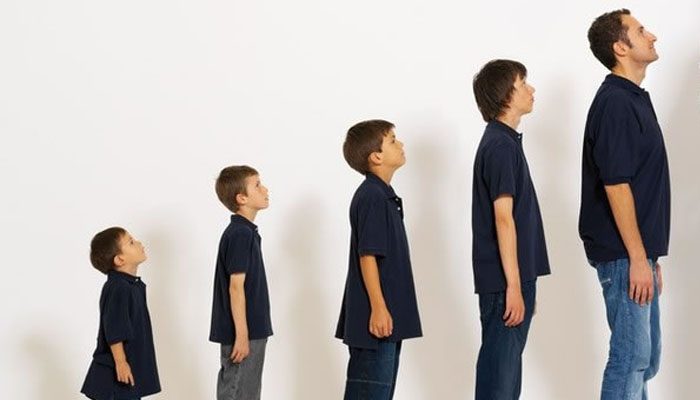 Педагог-психолог 
среднего и старшего звена 
ЧОУ СШ №23 « Менеджер» 
Еврасова  Татьяна Александровна.
ФГОС
Главная цель образования сегодня – развитие личности учащегося на основе формирования и развития универсальных способов освоения мира, в связи с этим от педагога требуется серьезная подготовка и соответствующие умения по формированию и систематическому отслеживанию личностных результатов.
Оценка  динамики личностных результатов
Результаты учителя и/или образовательного учреждения – это разница между личностными результатами учеников в начале обучения (входная диагностика) и в конце обучения (выходная диагностика). 
Прирост результатов означает, что учителю и образовательному учреждению в целом удалось создать образовательную среду, обеспечивающую развитие учащихся  в соответствие с современными требованиями
ФГОС
В соответствии с требованиями Стандарта достижение личностных результатов не выносится на итоговую оценку обучающихся, а является предметом оценки эффективности воспитательно-образовательной деятельности образовательного учреждения.
Приоритетное внимание  должно будет уделено формированию таких личностных УУД как:
- основ гражданской идентичности (включая  когнитивный , эмоционально-ценностный и поведенческий компоненты);
-основ социальных компетенций: ценностно-смысловые установки, моральные нормы, опыт социальных и межличностных отношений, правовое сознание;
-готовность к самообразованию на основе учебно-познавательной мотивации;
- готовность к выбору направления    профильного образования
Применительно к  учебной деятельности следует выделить следующие личностные действия:                                           смыслообразование
-сформированность учебных и познавательных мотивов – интерес к новому содержанию и новым способам действия; 
-стремление к самоизменению и самосовершенствованию (приобретению новых знаний и умений, компетенций); 
-мотивация достижения; 
-порождение нового личностного смысла учения на основе установления связи между учением и будущей профессиональной деятельностью.                                          нравственно-этическая ориентация
Оценка   личностных  результатов
Приоритетными для оценки являются  личностные результаты, которые формируются в образовательном процессе
Цель мониторинга: отслеживание индивидуальной динамики уровня сформированности личностных УУД на ступени  основного общего образования.
Формы оценки личностных результатов:
-технология портфолио; 
-педагогический и психологический мониторинг;
-мониторинг качеств воспитанности; 
-дидактические задачи;
Оценка личностных достижений 
должна проводиться в форме, 
не представляющей угрозы личности,
 психологической безопасности и 
эмоциональному статусу учащегося,
 и может использоваться исключительно в целях оптимизации личностного развития обучающихся.
При определении личностных  результатов  
необходимо соблюдать гуманные условия!

Недопустим стандарт воспитанности, которому должен соответствовать ребенок

Недопустимо сравнение ребенка с другим, сравнивать можно только с самим собой.

Оценивать можно поступки, взгляды, но не личность
Личностный рост- 
развитие гуманистических,
 ценностных отношений личности
 к миру, к людям, к самому себе
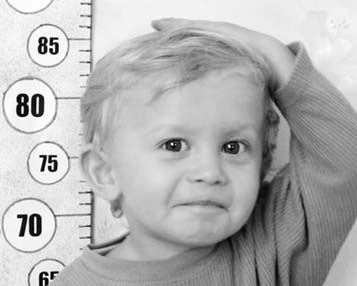 Ценности современного общества
(по В.А.Караковскому)

Человек
Отечество
Земля
Мир
ЗнанияТруд
Культура
Личностный опросник  Кетелла
Исполнительность
Волевое  самооуправление
Честолюбие
Самокритичность
Самостоятельность
Прагматизм
Тревожность 
Беспечность
Эмоциональность 
Дипломатичность
Коммуникативная активность
Конформизм
Психологическая энергия
Физиологическая энергия.
«Назначение человека есть стремление 
к нравственному  усовершенствованию и что усовершенствование  это легко, возможно и вечно»


                                                              Л.Н. Толстой